Análisis datos
Inventario Forestal
Juan Manuel Cellini
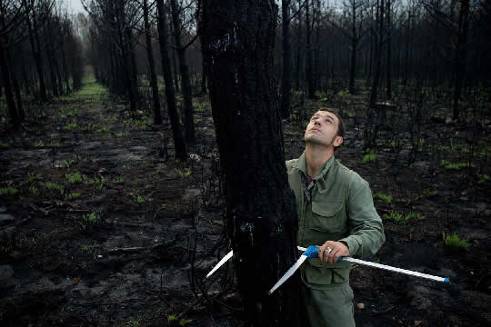 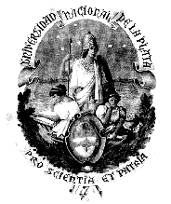 Cátedra de Biometría Forestal - Departamento de Ciencias Exáctas
Facultad de Ciencias Agrarias y Forestales - UNLP
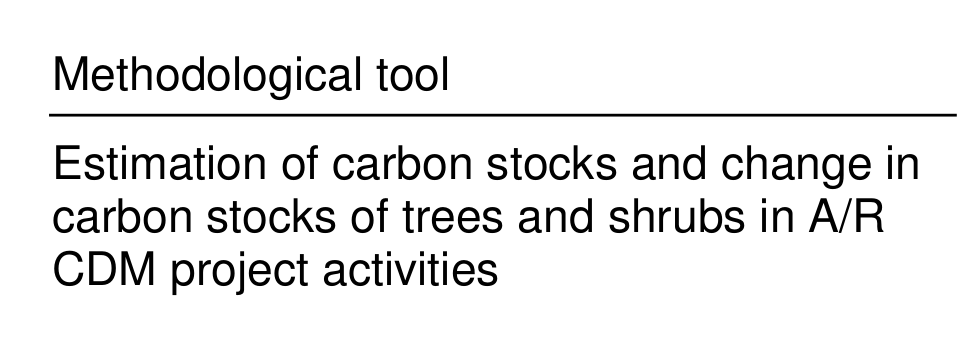 Practica de análisis de datos de inventario.
Estimación de stock de carbono.

Juan Manuel Cellini
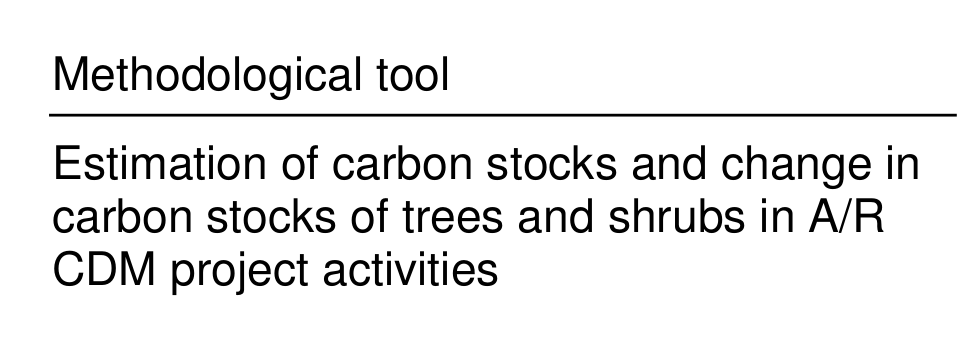 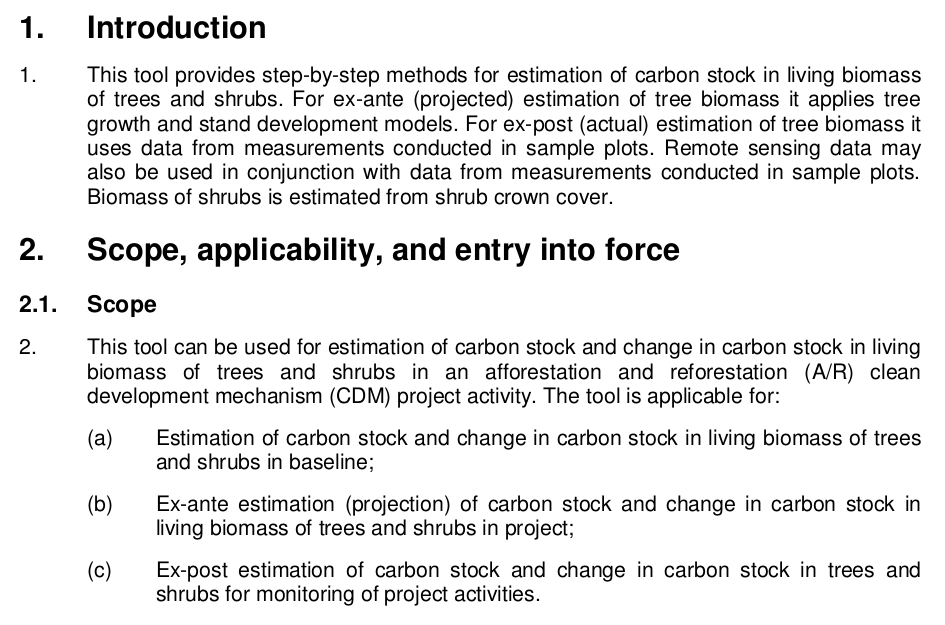 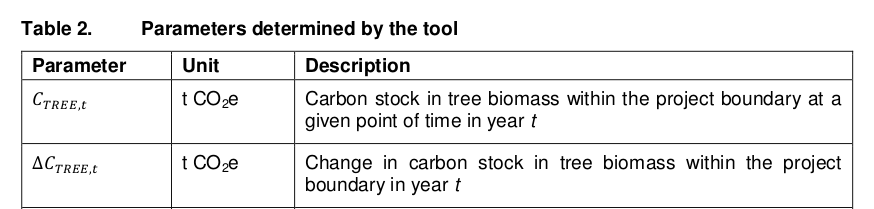 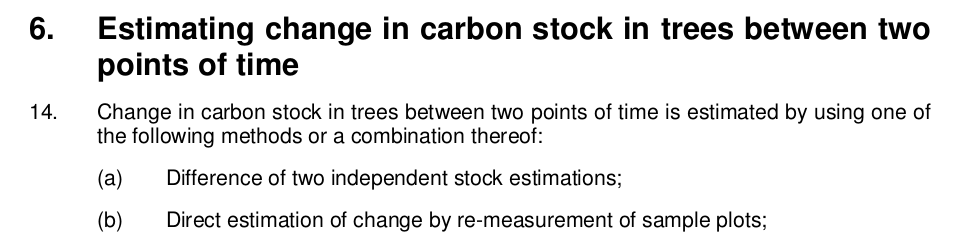 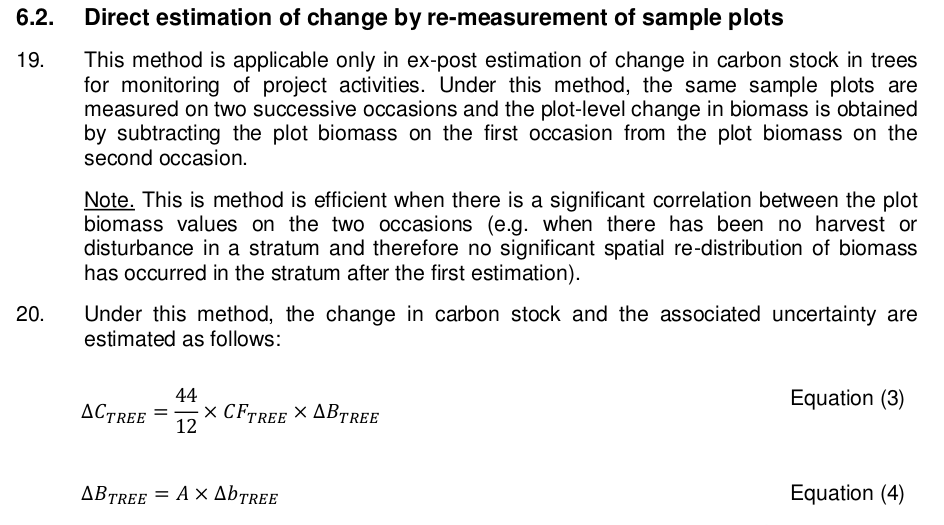 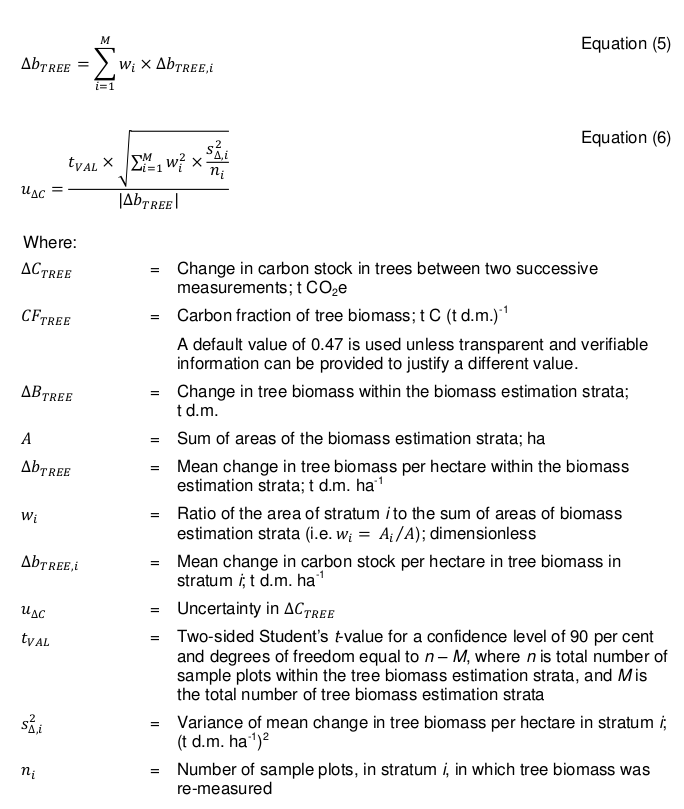 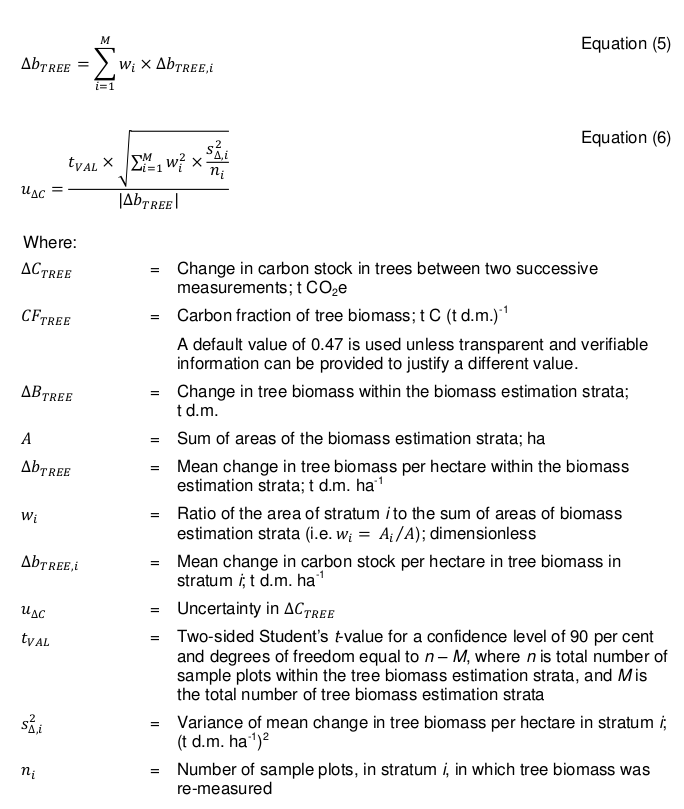 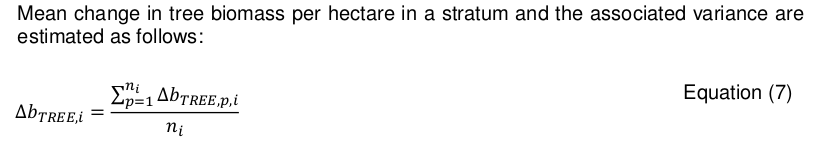 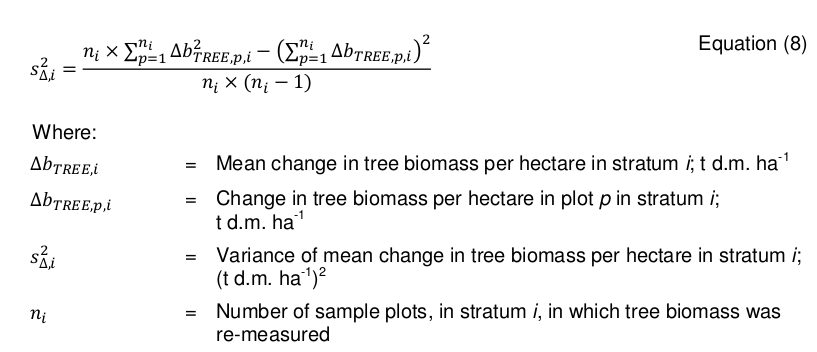 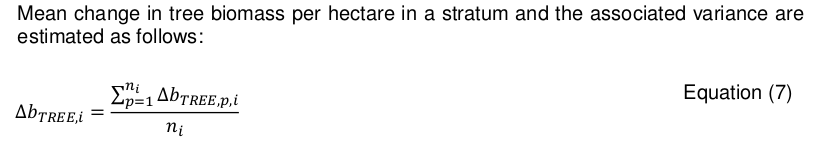 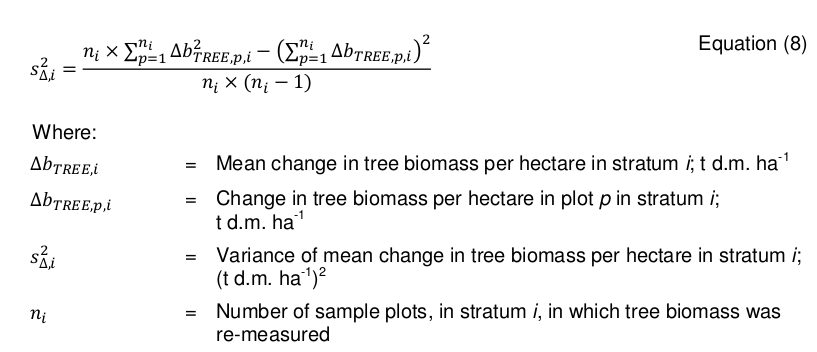 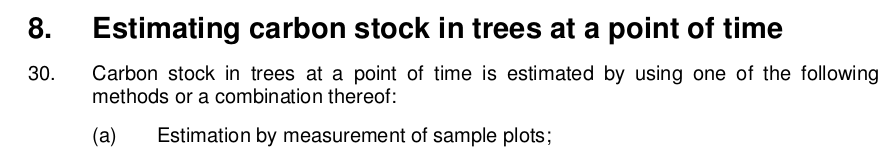 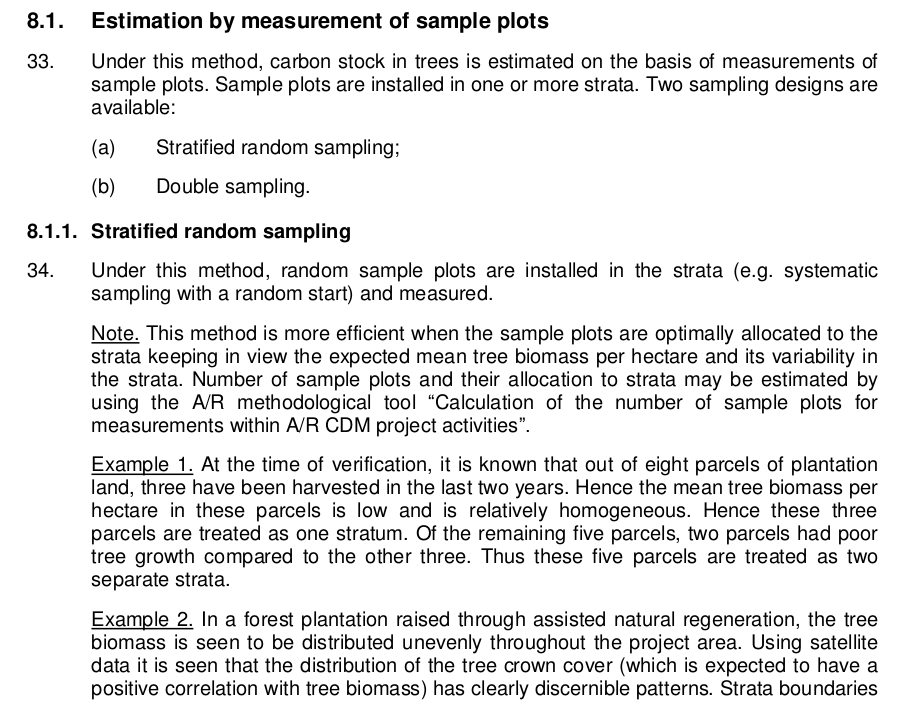 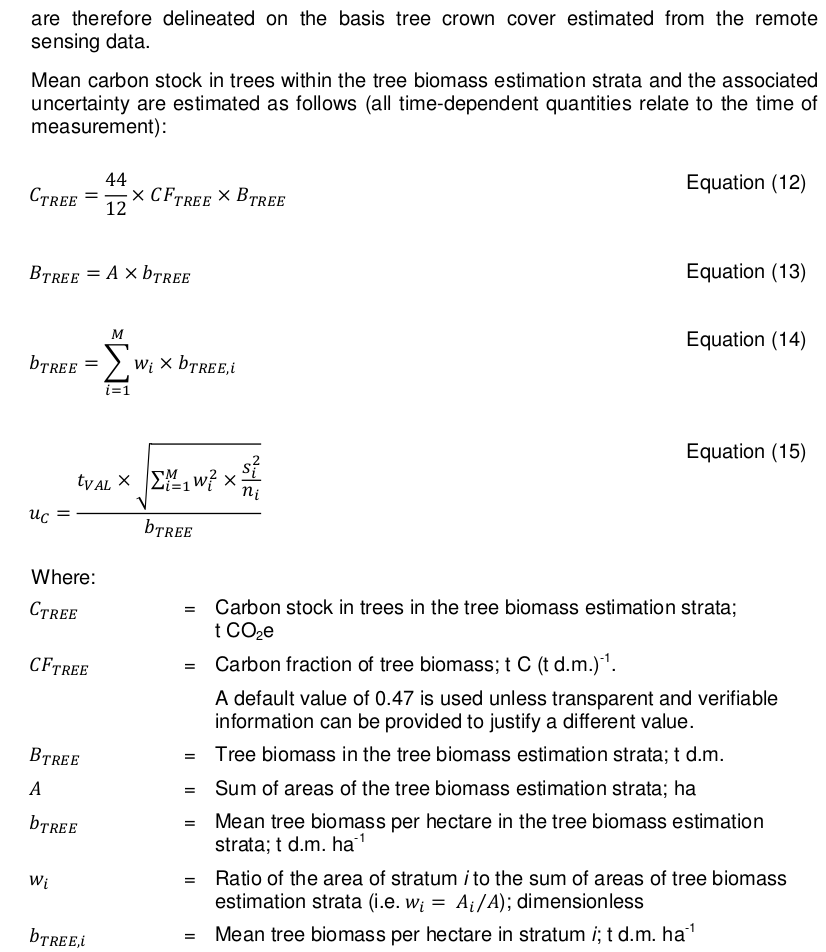 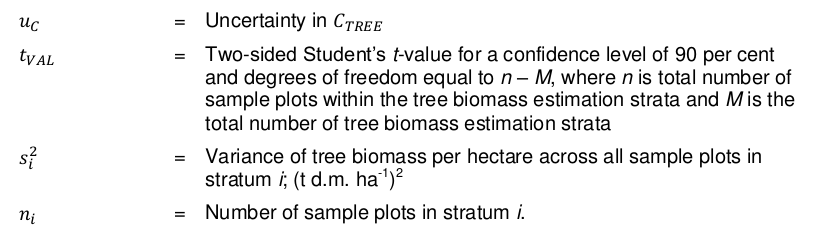 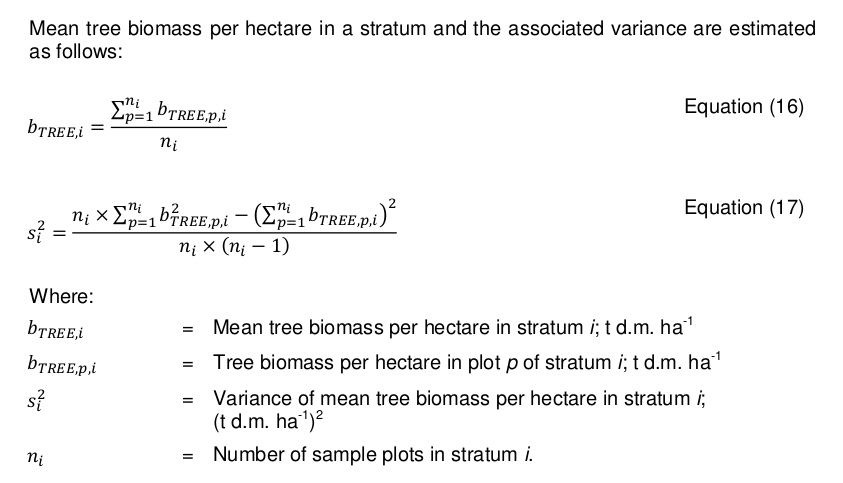 La tarea de hoy sera analizar la planilla de calculo con que se realizaron los calculos para el inventario de CO2.


La segunda tarea sera aplicar esa metodologia a un set de datos particular o un set de datos que les voy a dar.
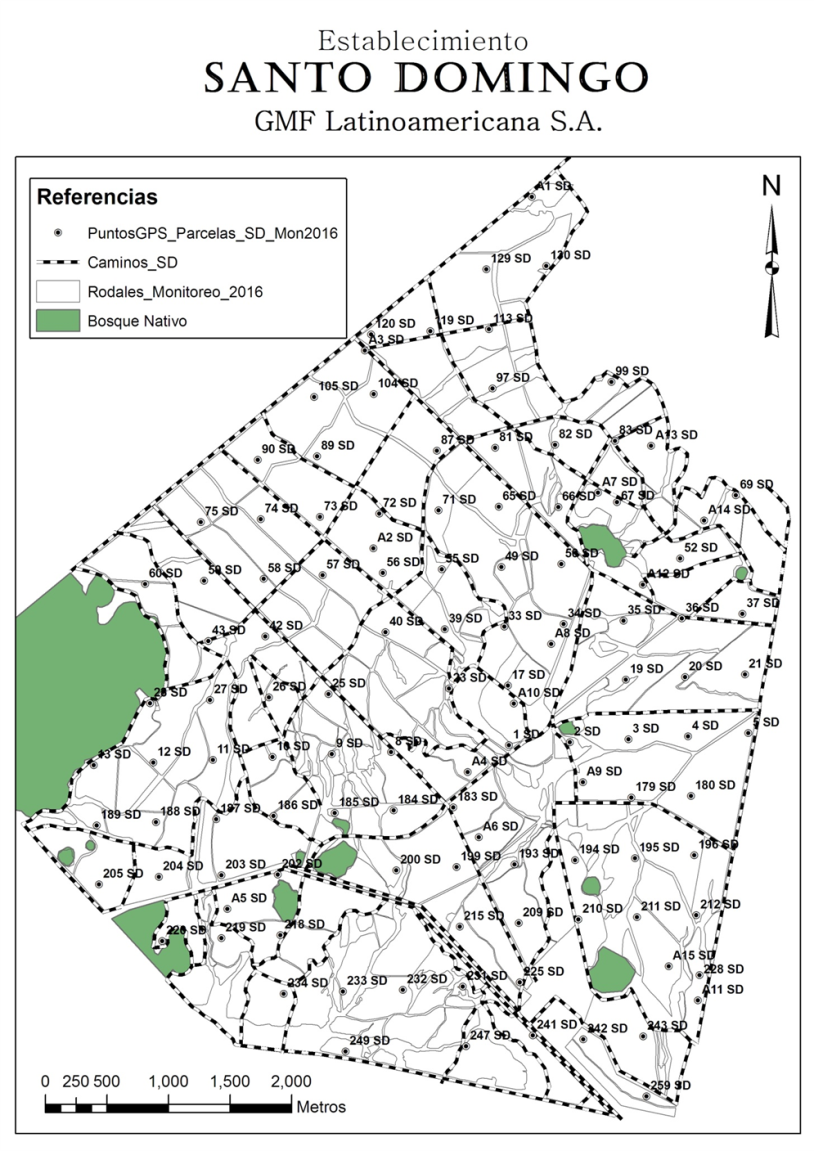 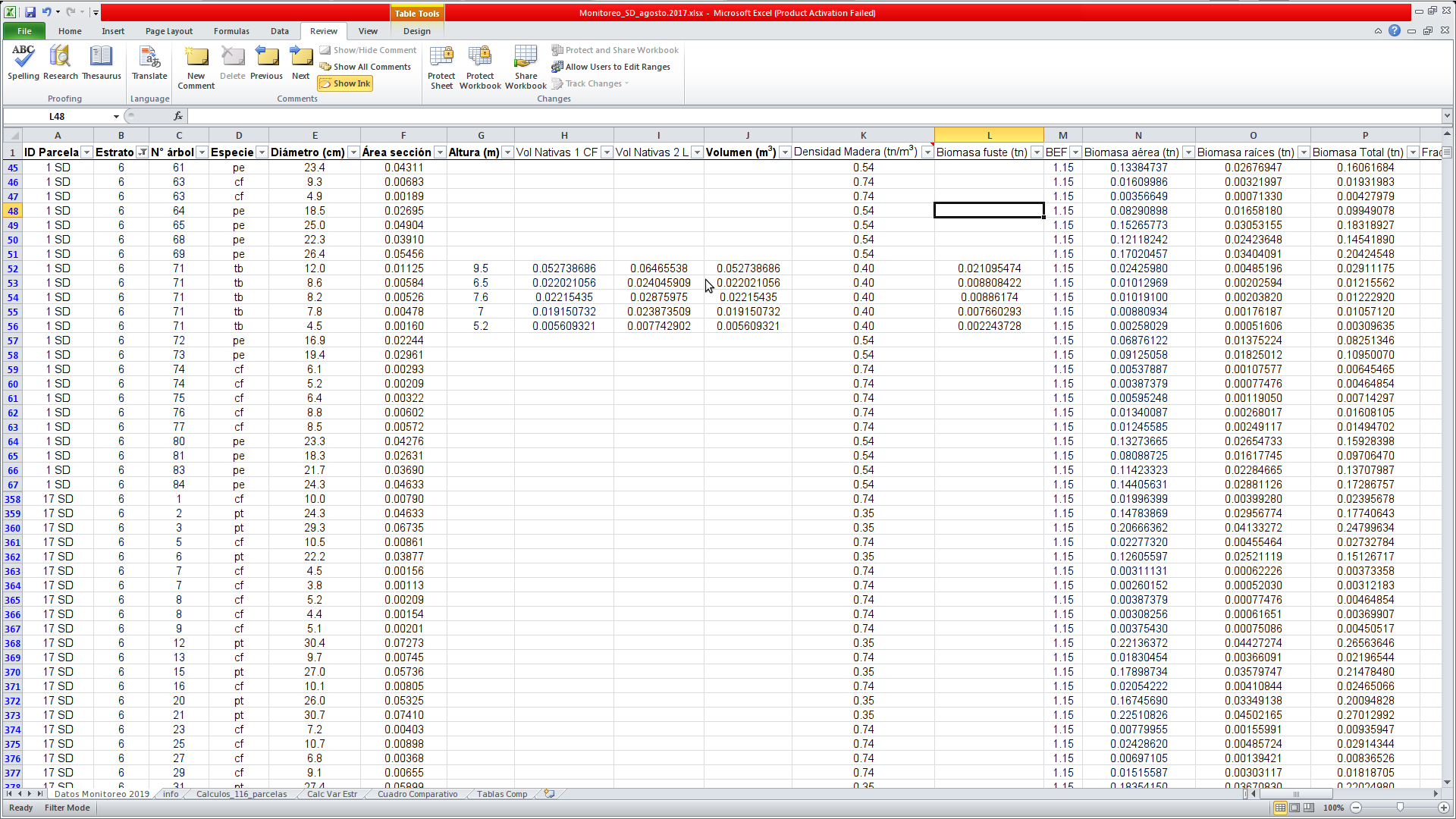 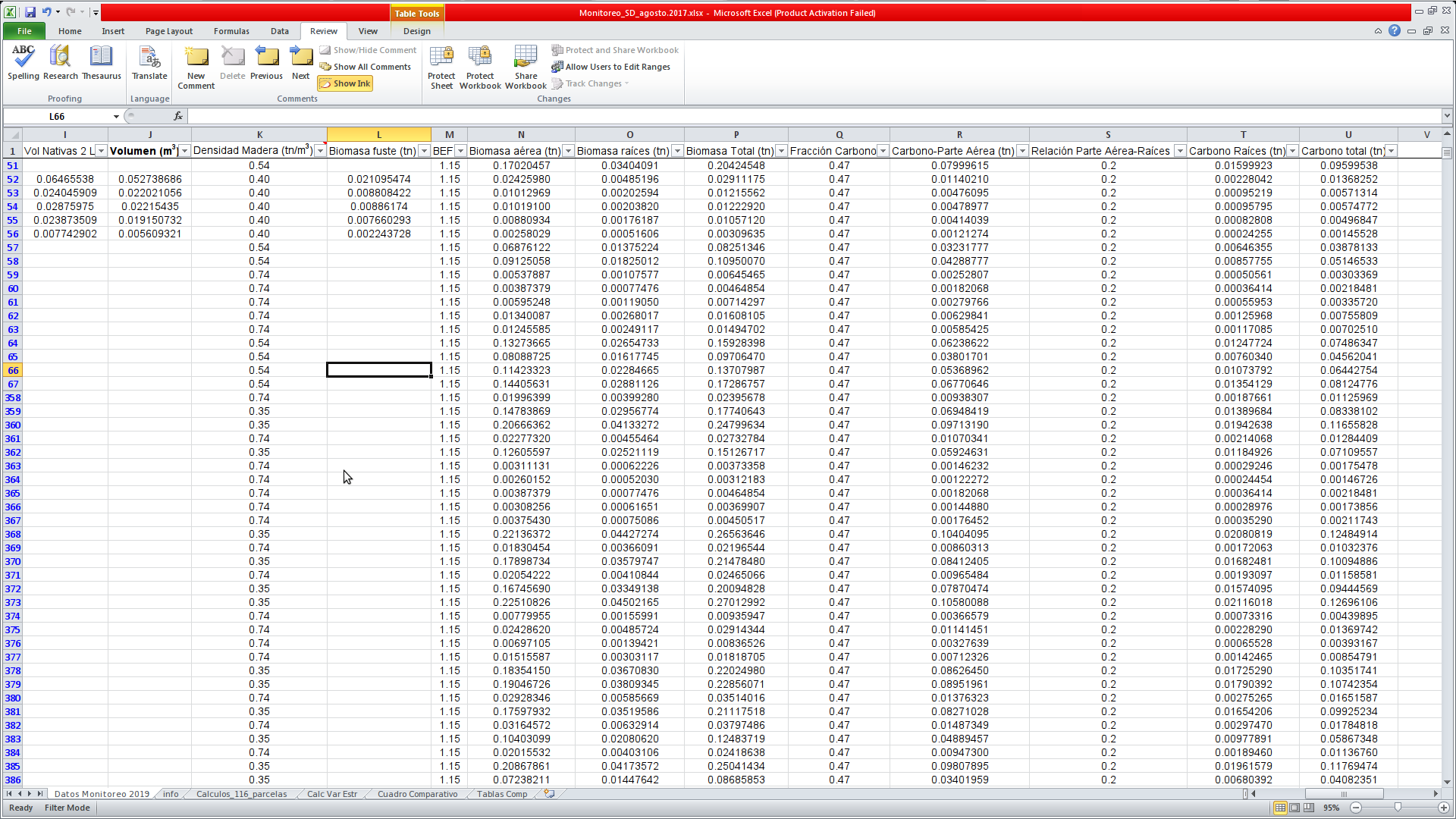 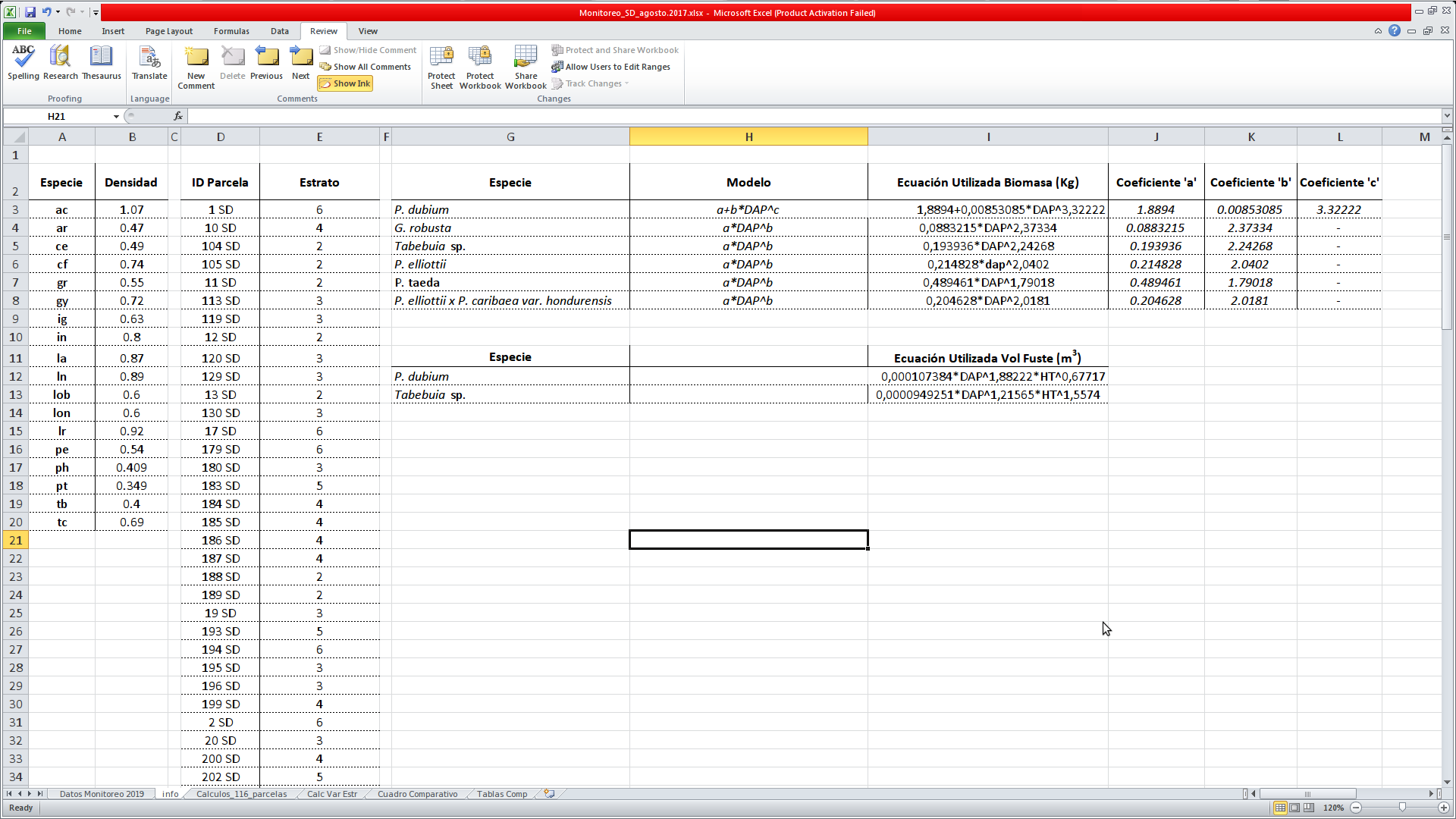 GRACIAS
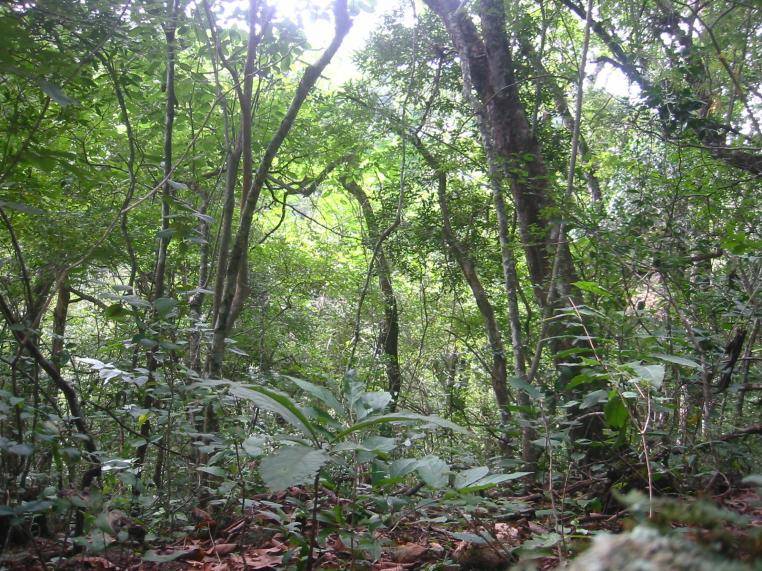 Gracias